KHI EM BỊ LẠC
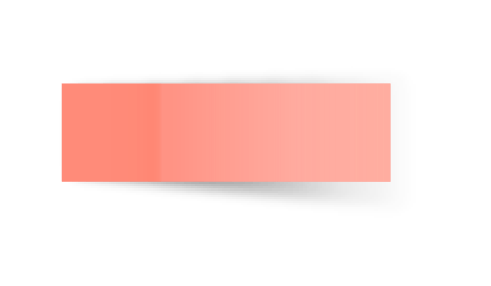 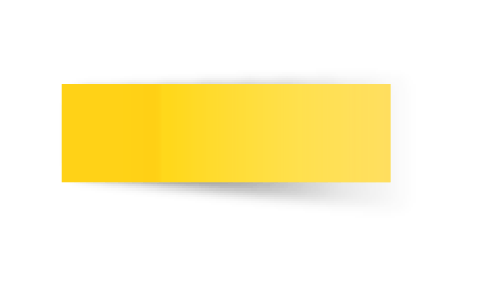 Tiết 2
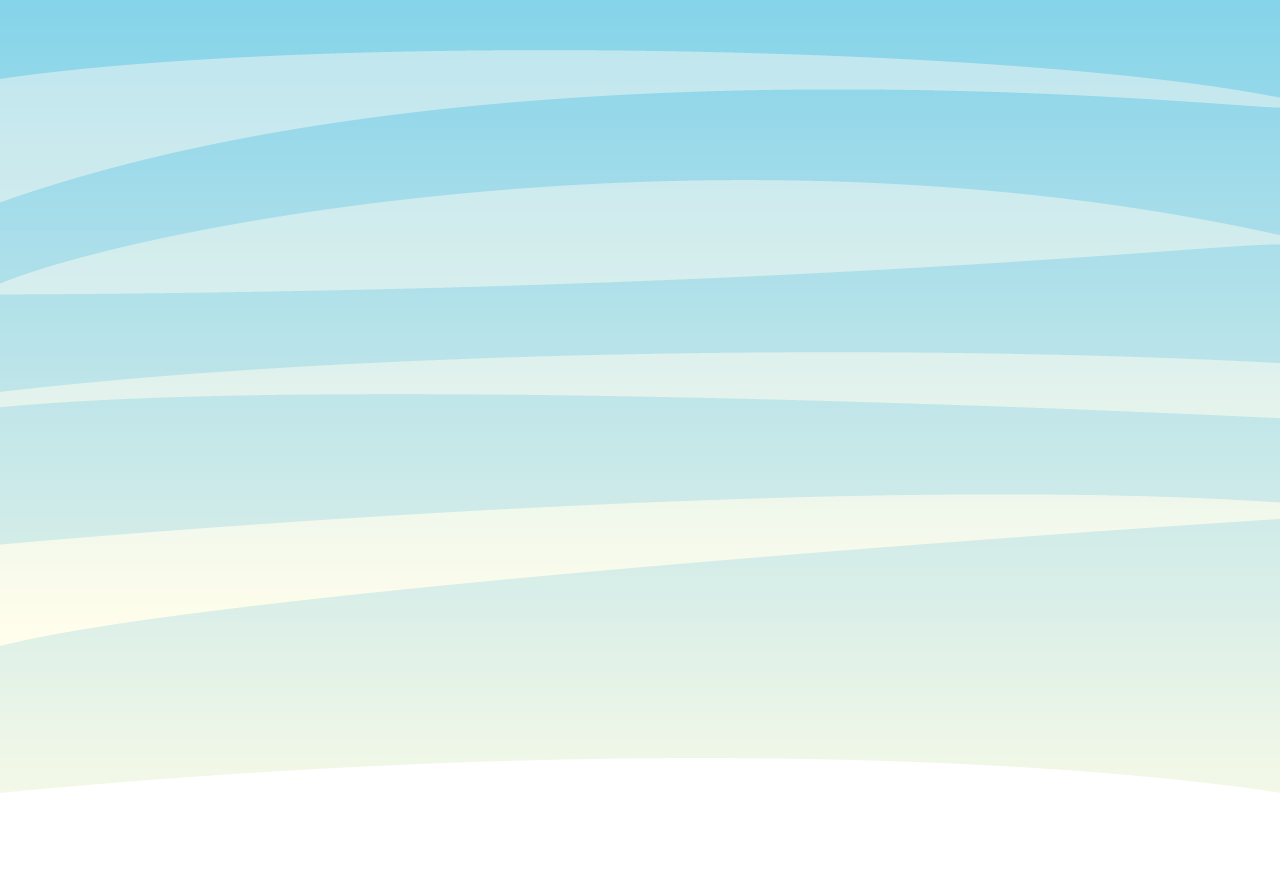 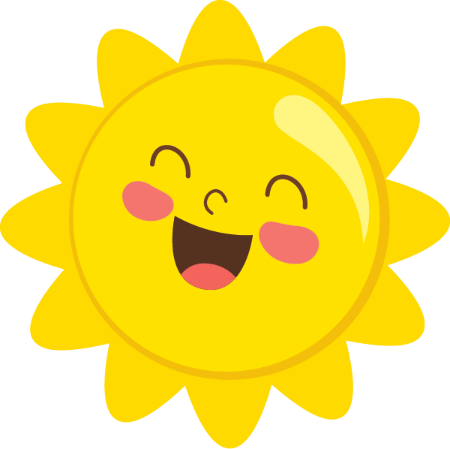 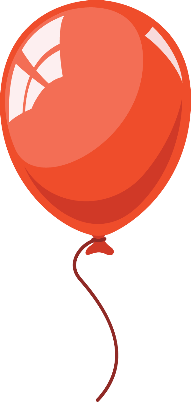 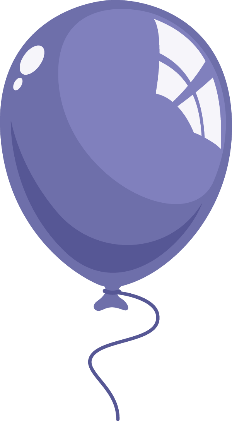 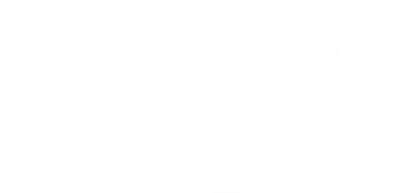 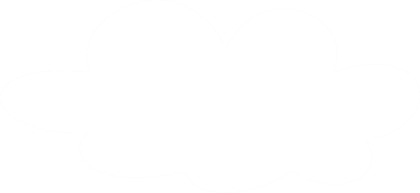 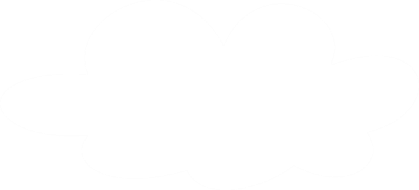 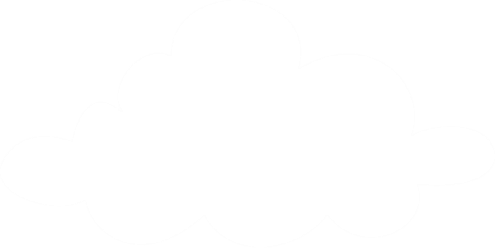 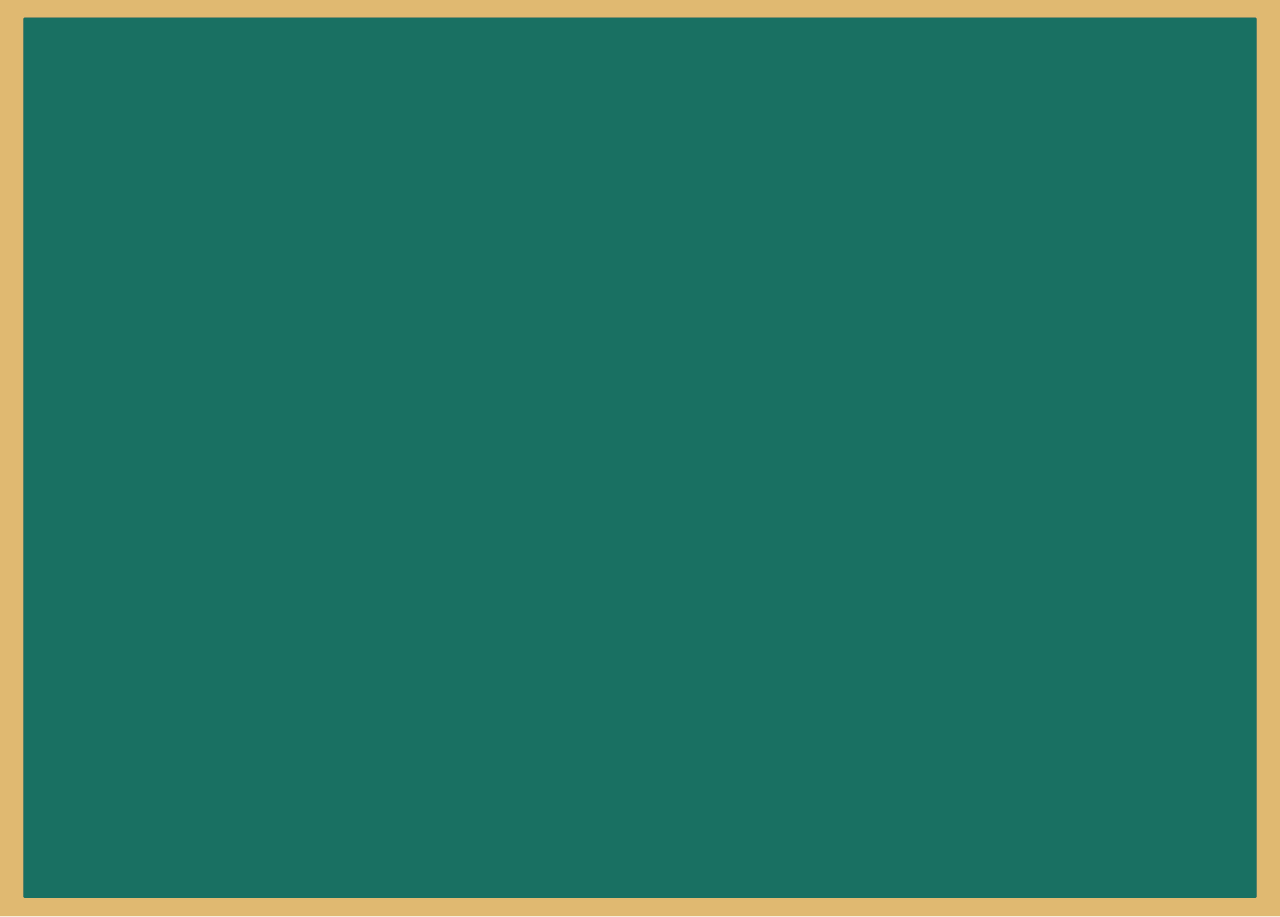 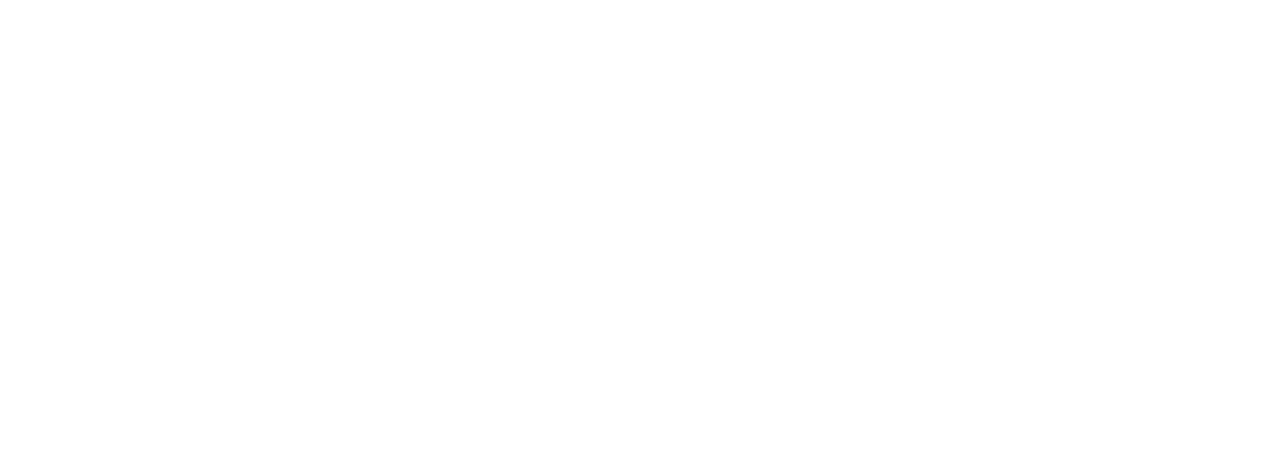 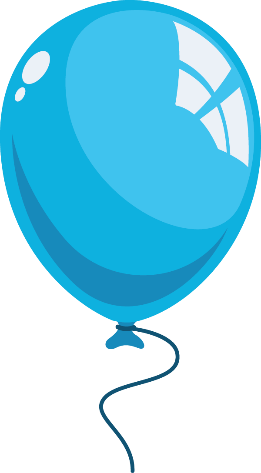 TIẾT 2
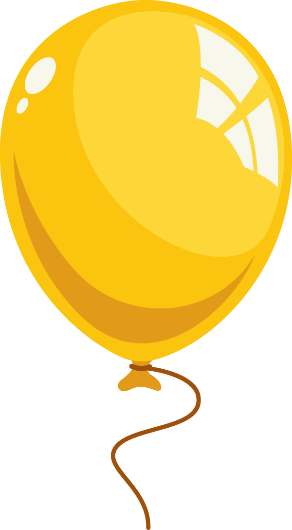 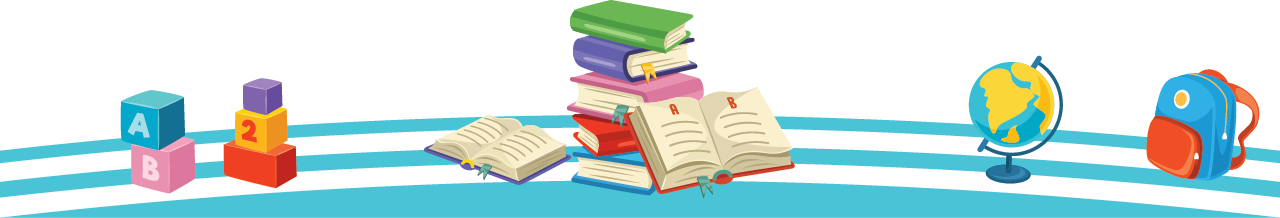 [Speaker Notes: Liên hệ giáo án:
FB: Hương Thảo
Gmail: tranthao121004@gmail.com]
KHỞI ĐỘNG
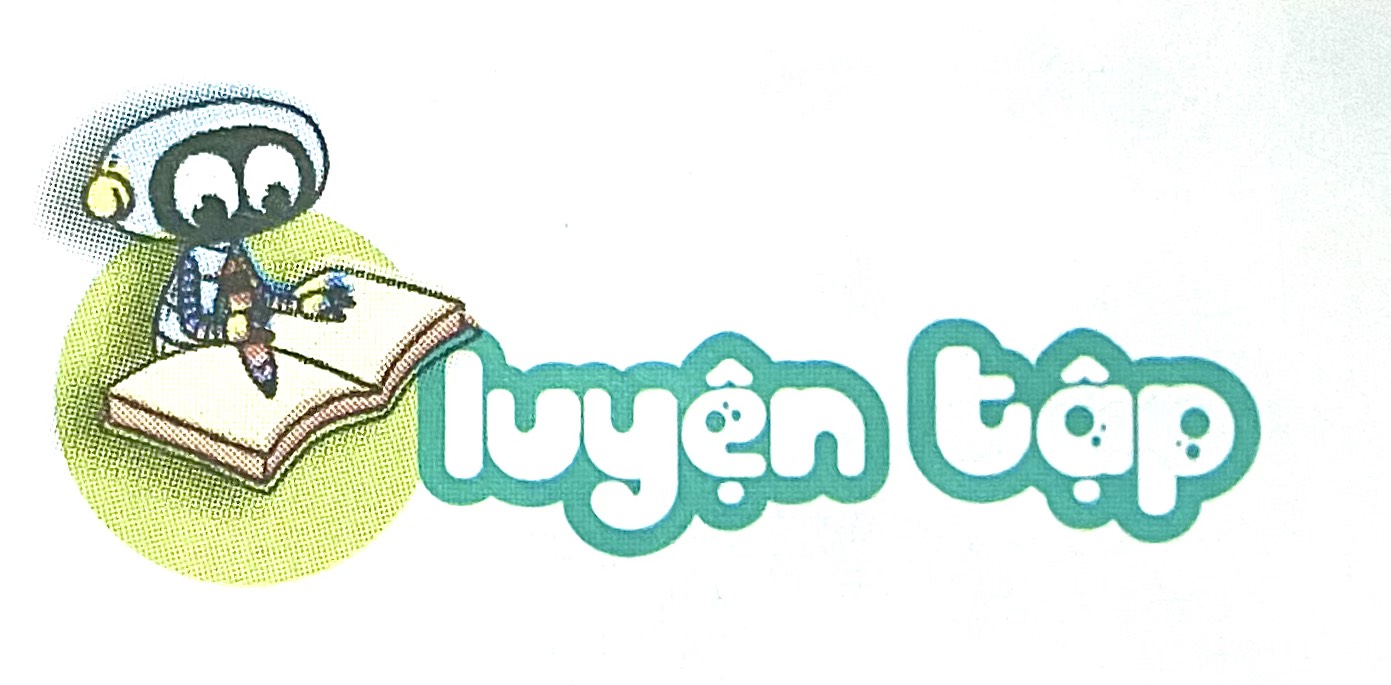 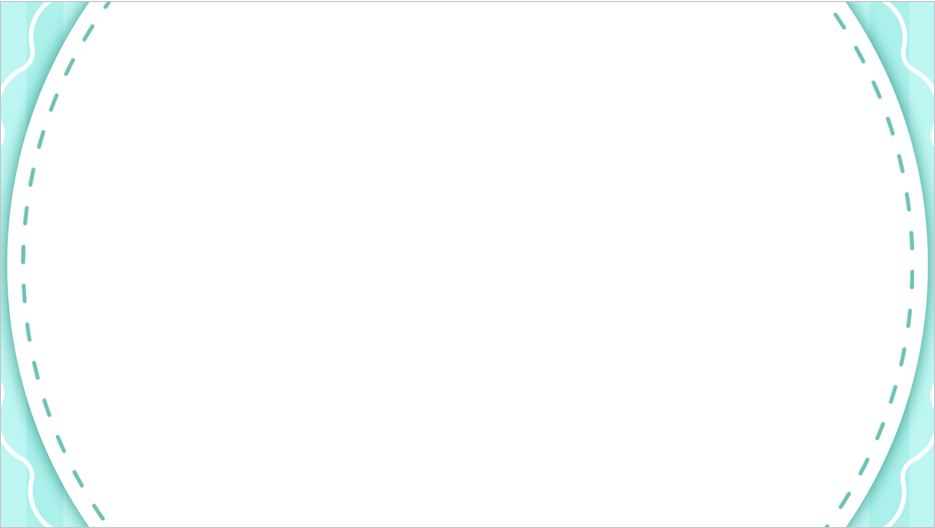 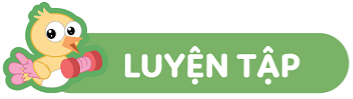 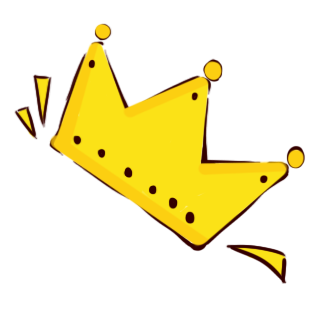 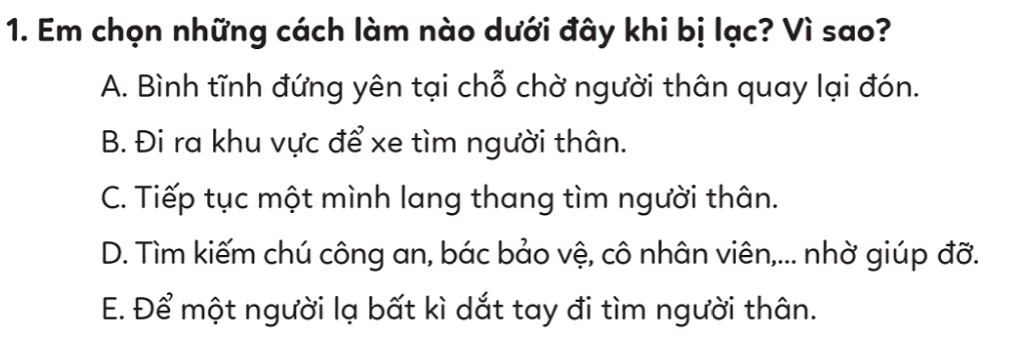 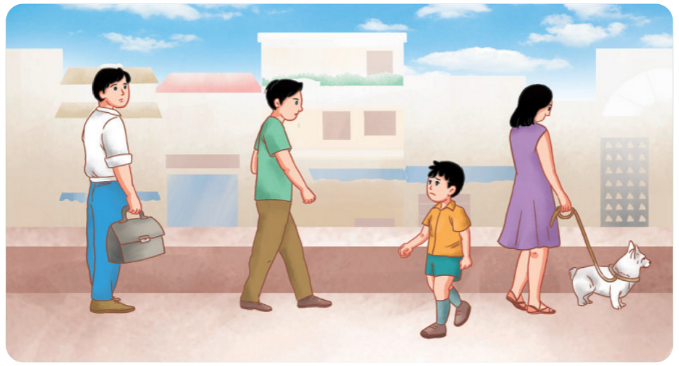 [Speaker Notes: Liên hệ giáo án:
FB: Hương Thảo
Gmail: tranthao121004@gmail.com]
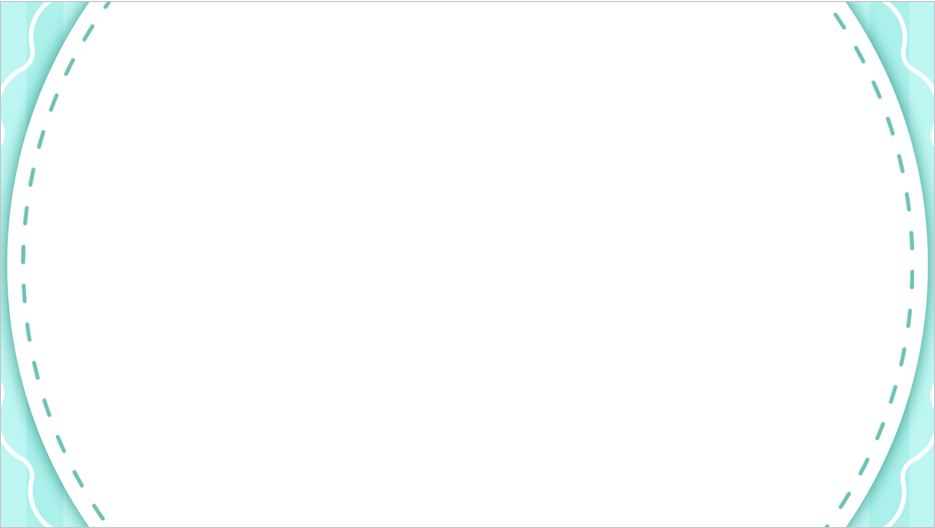 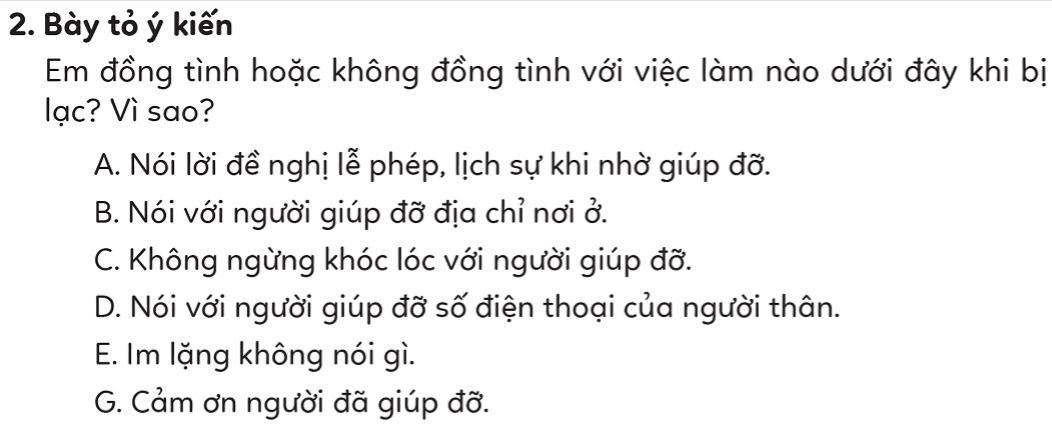 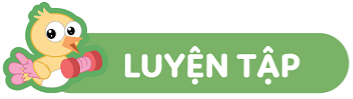 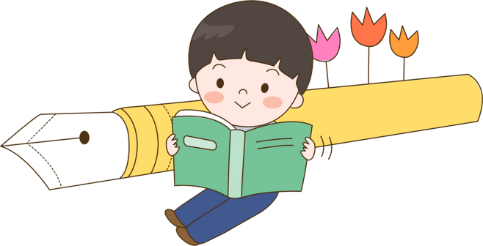 [Speaker Notes: Liên hệ giáo án:
FB: Hương Thảo
Gmail: tranthao121004@gmail.com]
Em chọn những cách làm nào dưới đây khi bị lạc? Vì sao?
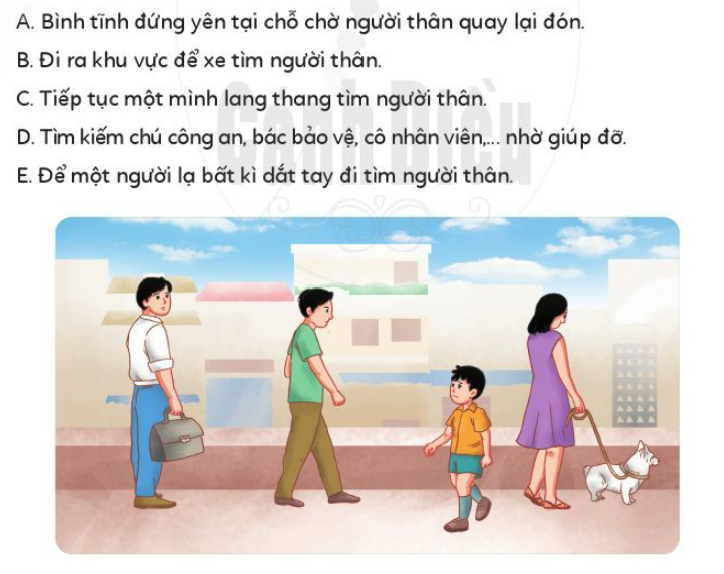 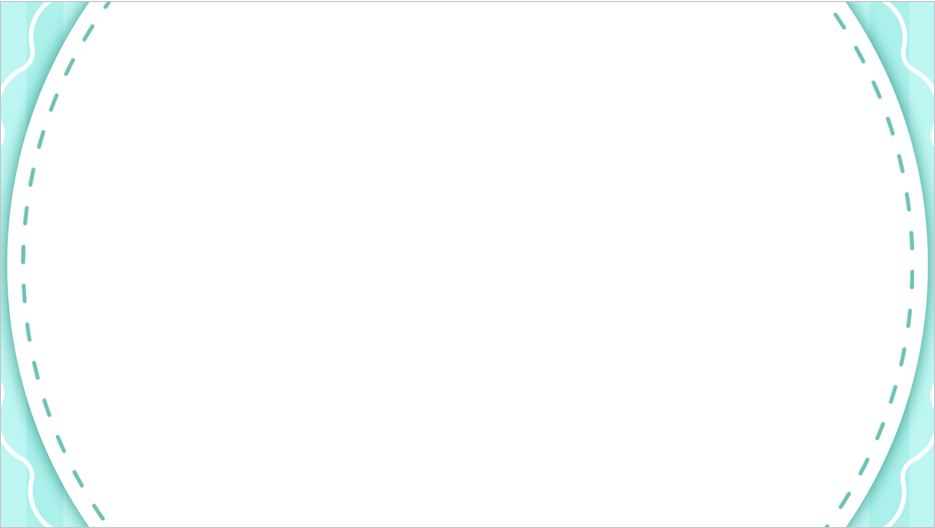 3. Xử lí tình huống
Em làm gì nếu là bạn trong mỗi tình huống dưới đây?
Tình huống 1: Bị lạc trong siêu thị
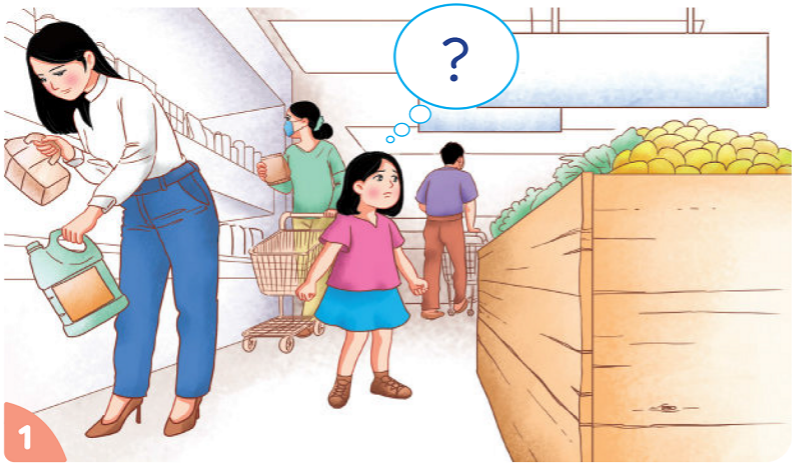 [Speaker Notes: Liên hệ giáo án:
FB: Hương Thảo
Gmail: tranthao121004@gmail.com]
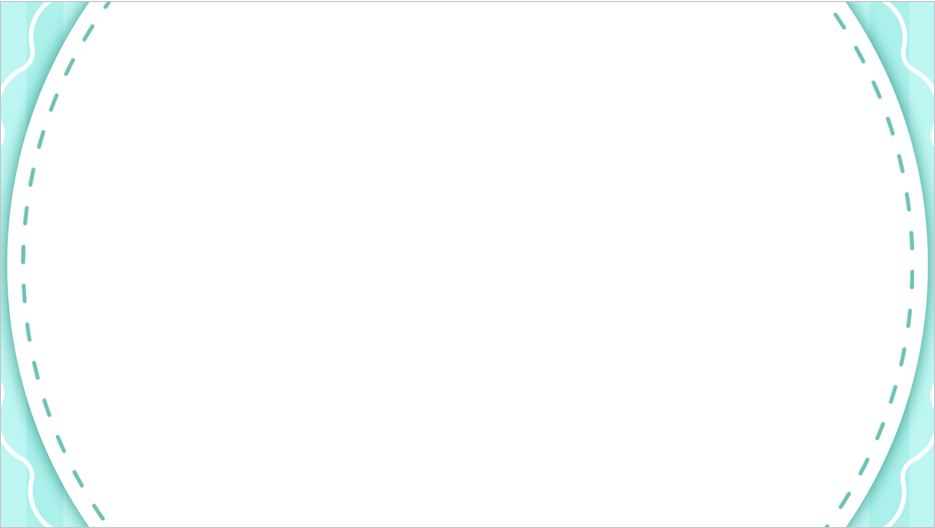 3. Xử lí tình huống
Em làm gì nếu là bạn trong mỗi tình huống dưới đây?
Tình huống 2: Bị lạc ở bến xe
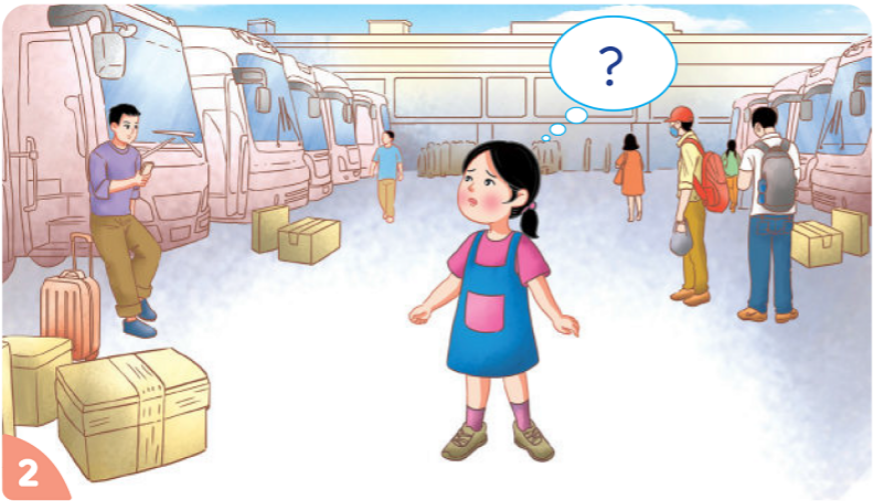 [Speaker Notes: Liên hệ giáo án:
FB: Hương Thảo
Gmail: tranthao121004@gmail.com]
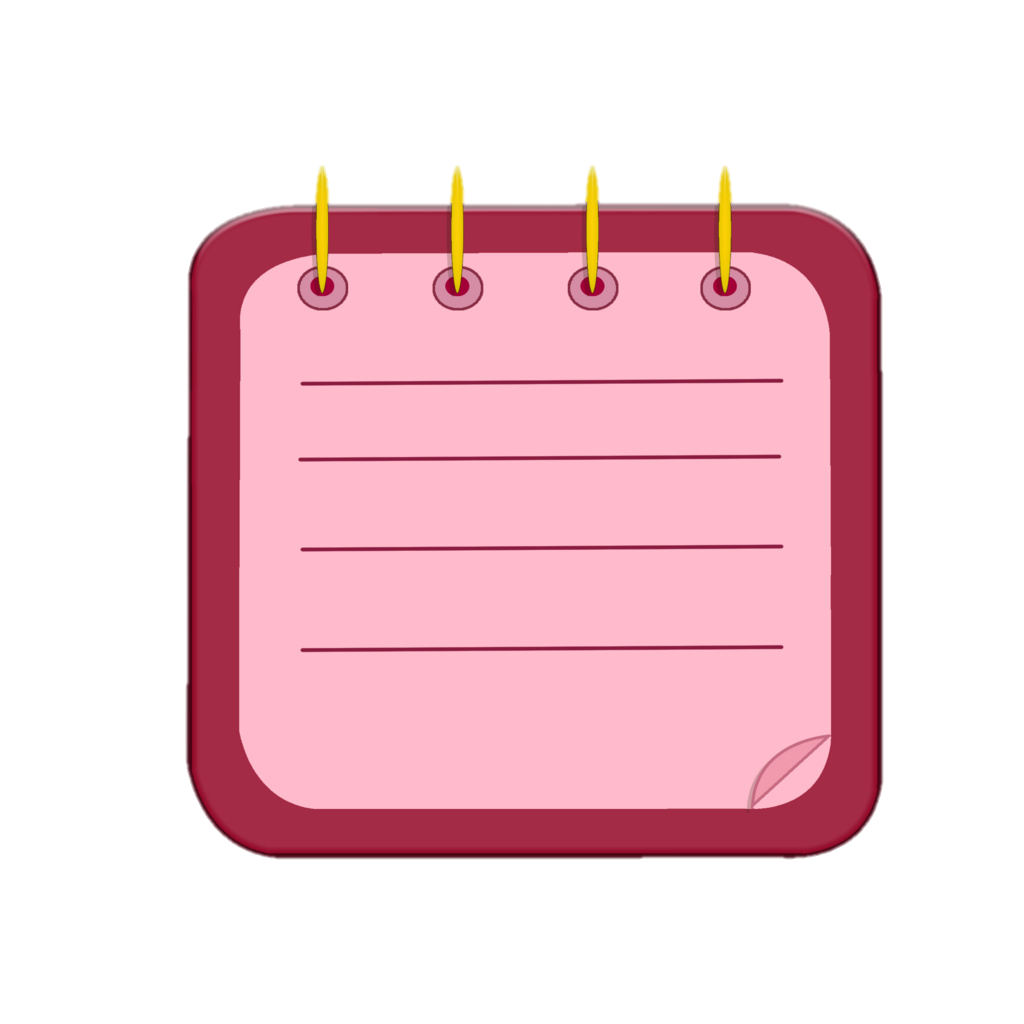 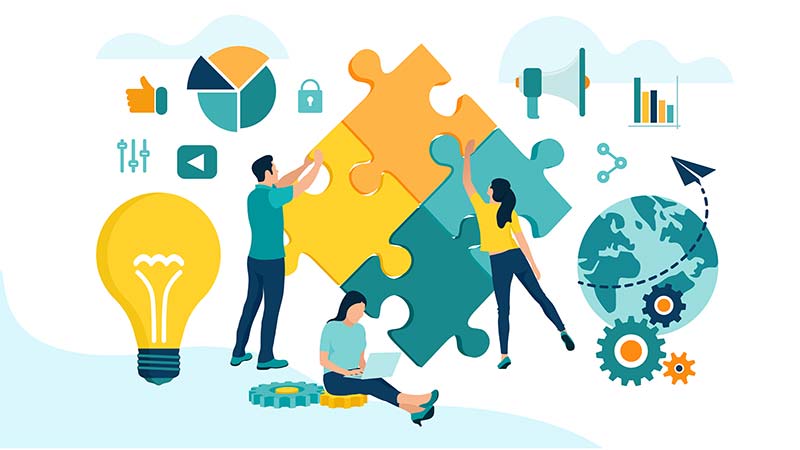 Thảo luận nhóm bốn
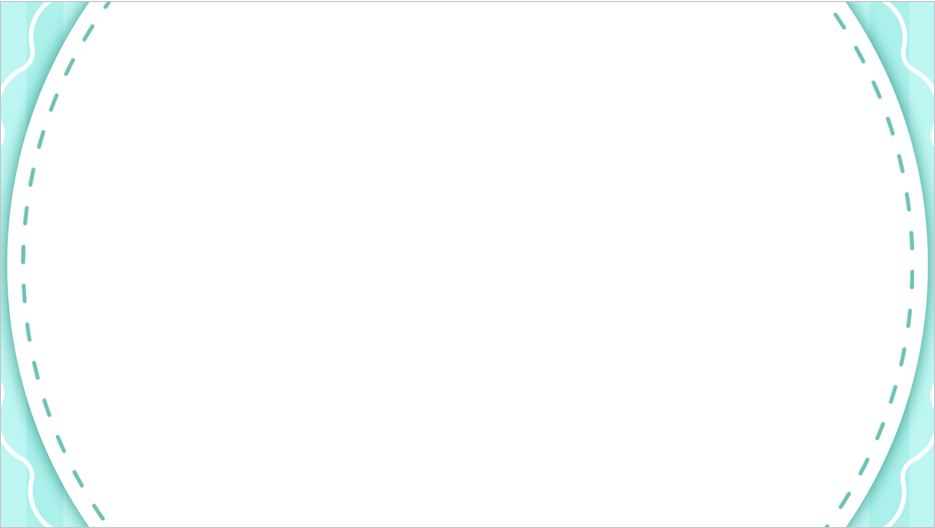 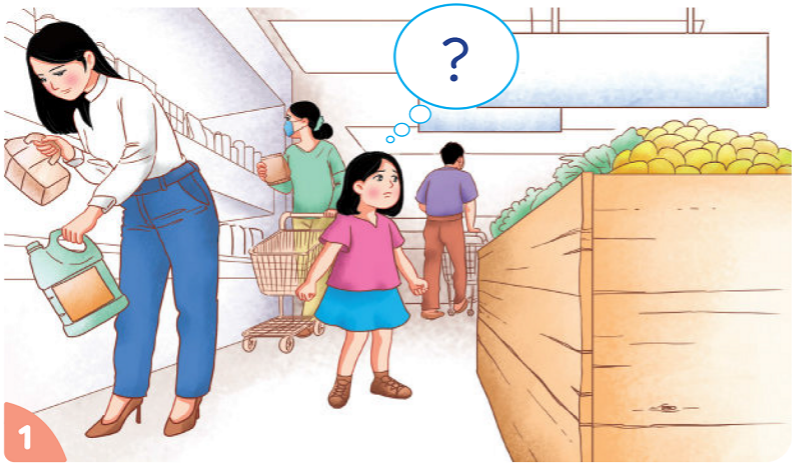 Bạn nhỏ nên bình tĩnh và tìm cố chú nhân viên đề nhờ giúp đỡ, hoặc người lớn đi cùng các em nhỏ
[Speaker Notes: Liên hệ giáo án:
FB: Hương Thảo
Gmail: tranthao121004@gmail.com]
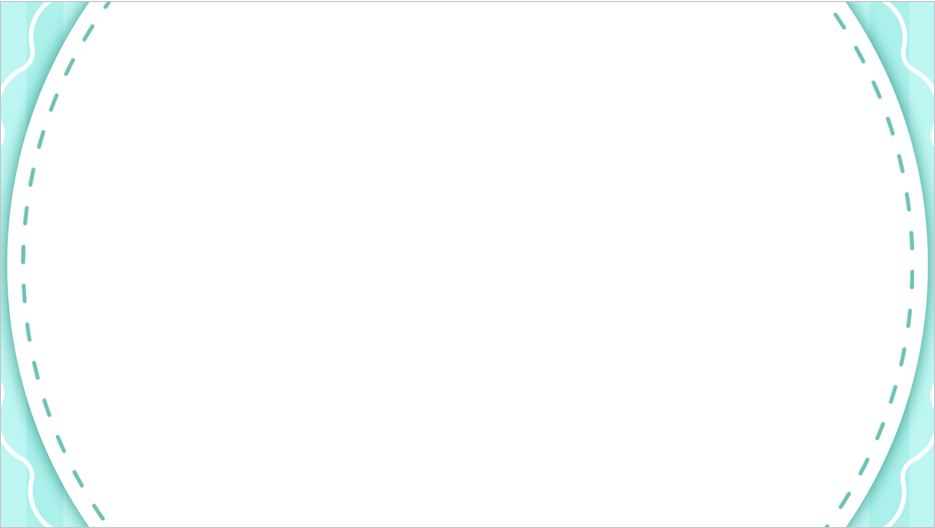 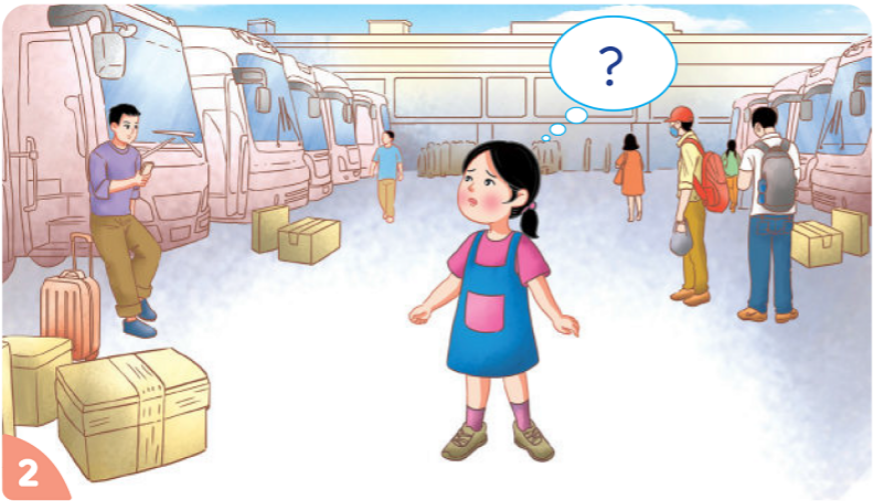 Bạn nhỏ nên bình tĩnh, không nên hoảng sợ. Bạn nên quan sát xung quanh tìm những người đáng tin như chú nhân viên, người lớn… để nhờ giúp đỡ
[Speaker Notes: Liên hệ giáo án:
FB: Hương Thảo
Gmail: tranthao121004@gmail.com]
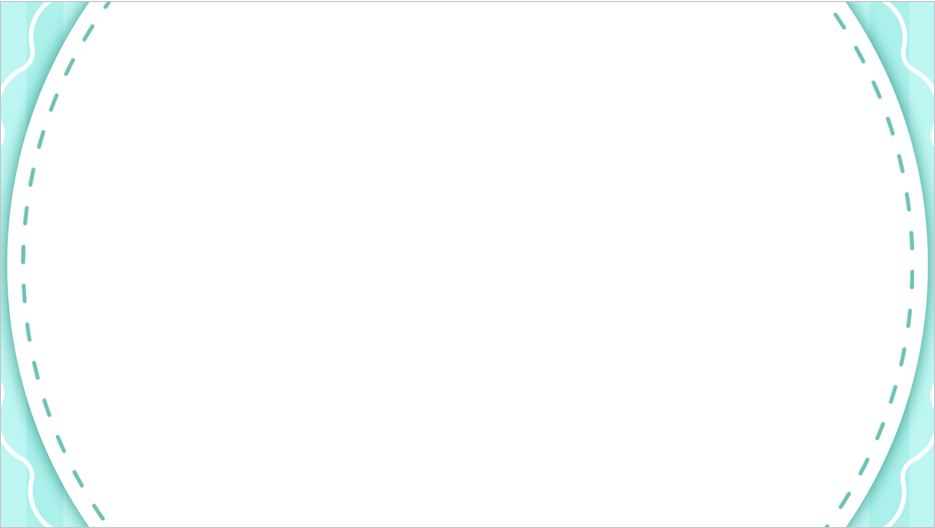 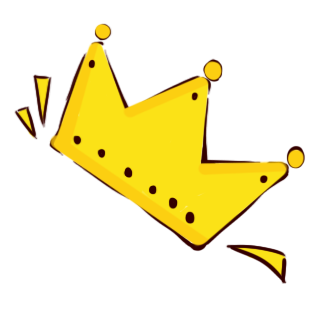 4. Liên hệ 
Chia sẻ về một lần bị lạc (nếu có) và cho biết em đã làm gì khi ấy
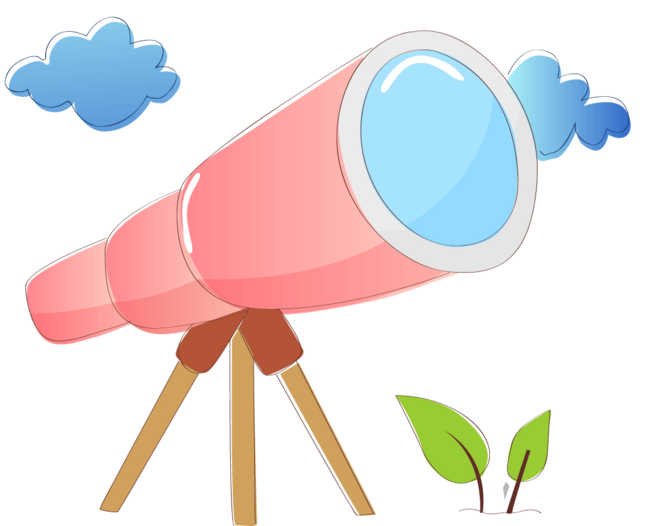 [Speaker Notes: Liên hệ giáo án:
FB: Hương Thảo
Gmail: tranthao121004@gmail.com]
CỦNG CỐ DẶN DÒ
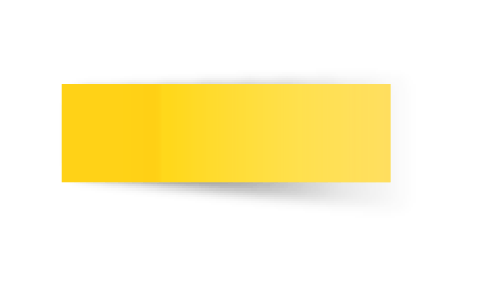 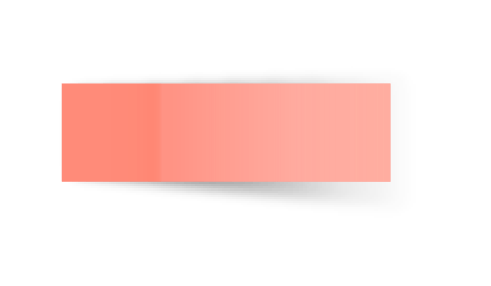